لائحة الانضباط السلوكي للمتعلمين بالمجتمع المدرسي

2015/2016
الجدول الزمني للقاء
1/28/2016
2
فريق اللائحة
1/28/2016
3
1/28/2016
4
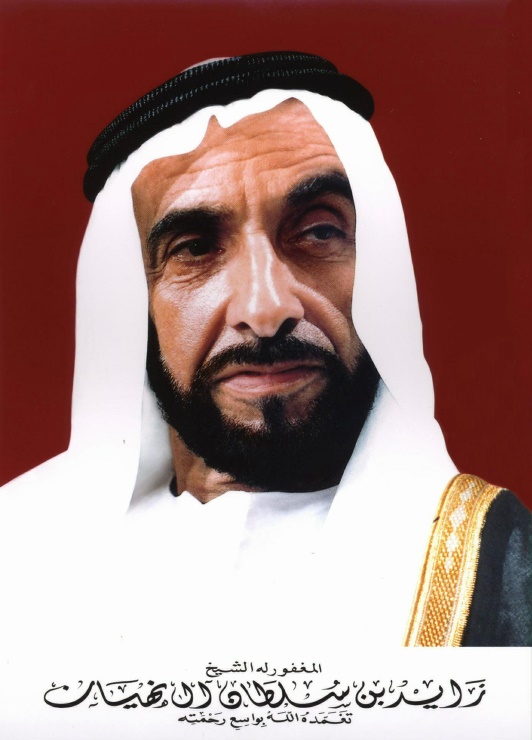 بدون الأخلاق وبدون حسن السلوك وبدون العلم لا تستطيع الأمم أن تبني أجيالها والقيام بواجبها وإنما حضارات الأمم بالعلم وحسن الخلق والشهامة ومعرفة الماضي والتطلع للحاضر والمستقبل
1/28/2016
5
فريق إعداد اللائحة
1/28/2016
6
الحلقة النقاشية حول "لائحة الانضباط السلوكي للمتعلمين  في المجتمع المدرسي”      ومن اهدافها :
تفعيل وتعزيز الشراكة الاستراتيجية بين الوزارة ومؤسسات المجتمع ذات الاهتمام بالشأن التعليمي، باعتبار التعليم شأن مجتمعي من خلال حوار تفاعلي يجمع أطرافاً متعددة في نطاق التعاون والفهم المشترك لأبعاد العلاقة بين الوزارة والمؤسسات والفاعليات المجتمعية . 
تبادل الرؤى والافكار وإجراء حوار مثمر وبناء بين الأطراف ذات العلاقة على اساس من المسؤولية الوطنية بموضوع يشكل اهمية كبرى بالنسبة للمجتمع والمدرسة وهو التزام وانضباط الطلاب داخل المدرسة في ضوء مجموعة من الضوابط مما يساعد في تفعيل دور المدرسة وتحقيق رسالتها التربوية .
تقديم الملاحظات والمقترحات حول ظاهرة أو ظواهر معينة في السلوك الطلابي ، لم يرد لها نص في اللائحة ، أو إيجاد تشريع بشأنها أو نصت عليها ولكنها بحاجة إلى تحديث وتطوير .
1/28/2016
7
الجهات المشاركة في الحلقة النقاشية
1/28/2016
8
المرحلة التجريبية
تم تطبيق اللائحة بشكل تجريبي في 36مدرسة بواقع 6 مدارس في كل منطقة تعليمية خلال الفصل الثالث من العام الدراسي 2014 - 2015
مرحلة المراجعة
بعد التطبيق التجريبي تم جمع ملاحظات المدارس المطبقة و مراجعتها من قبل فريق عمل اللائحة و إدماجها في مواد اللائحة متى ما كان ذلك مناسبا .
1/28/2016
9
مرحلة التطبيق
تم اصدار قرار وزاري بلائحة الانضباط السلوكي للمتعلمين في المجتمع المدرسي بحيث تطبق على جميع المدارس الحكومية
1/28/2016
10
مرحلة التطبيق
تم تشكيل لجنة للإشراف على تطبيق اللائحة في المدارس و مهام هذه اللجنة هي : 
إعداد البرنامج الزمني للخطة التعريفية لائحة الانضباط السلوكي للمتعلمين بالمجتمع المدرسي في الميدان التربوي 
إعداد المادة التعريفية  الموحدة عن لائحة الانضباط السلوكي للمتعلمين بالمجتمع المدرسي 
التعريف باللائحة في المناطق التعليمية   حسب البرنامج الزمني المعتمد 
التعاون مع إدارة الاتصال الحكومي في التوعية لائحة الانضباط السلوكي للمتعلمين بالمجتمع المدرسي  في وسائل التواصل و الاعلام 
العمل كمرجعية للرد على استفسارات الميدان التربوي بخصوص لائحة الانضباط السلوكي للمتعلمين بالمجتمع المدرسي 
جمع ملاحظات الميدان التربوي حول تطبيق لائحة الانضباط السلوكي للمتعلمين بالمجتمع المدرسي  بشكل دوري 
إعداد تقارير دورية عن ملاحظات الميدان حول اللائحة  و رفعها لجهة الاختصاص
1/28/2016
11
المادة الاولى : التعاريف
المجتمع المدرسي
السلوك الايجابي
السلوك السلبي
الانضباط السلوكي
تعزيز السلوك
تقويم السلوك
الغياب
العذر المقبول
الهروب من المدرسة
التأخر الصباحي
التحرش الجنسي
المظهر او الهيئة المخالفة للنظام المدرسي
اللجنة التربوية
المدرسة
المتعلم
التعليم الإلزامي
التعليم غير الإلزامي
التعليم المستمر
العاملون بالمدرسة
1/28/2016
12
المادة الثالثة : أهــــداف اللائحــــة
توفير مرجعية ضابطة تحدد القواعد والمعايير والإجراءات الواجب اتخاذها لتحقيق بيئة تربوية آمنة، تتوافر فيها معايير تحقيق الالتزام بالقيم والنظم المدرسية.
تهيئة البيئة التربوية والتعليمية المناسبة للمتعلمين والعاملين بالمدرسة لممارسة أدوارهم بما يحقق أهداف العملية التربوية.
الارتقاء بالسلوكيات الإيجابية وتعزيزها لدى المتعلمين، وتعهدها بالتشجيع والرعاية، والحد من المشكلات السلوكية بكل الوسائل التربوية الممكنة.
توفير أساليب واضحة للعاملين في الميدان التربوي للتعامل مع سلوكيات المتعلمين وفق أسس ومعايير تربوية مناسبة.
تعــريف المتعلمين وأولـيـاء أمـورهــم بالأنــظمة والتعليمات الخاصــة بالسلوك المدرســي، وأهــمية الالتزام بها، بما يحقق الانضباط الذاتي لسلوكهم.
أولاً: يتم تعزيز سلوك المتعلم في المواقف الآتية:
تابع أولاً: يتم تعزيز سلوك المتعلم في المواقف الآتية:
ثانياً :أساليب تعزيز السلوك الإيجابي
6
ثالثاً: ضوابط تعزيز السلوك الإيجابي:
1
2
5
3
4
المادة الخامسة
معايير تحسين درجة سلوك للمتعلم
في حالة التزام المتعلم بالسلوكيات الايجابية الآتية أو إبداء تحسن ايجابي بعد سلوك سلبي، يتم تحفيزه بمنحه درجات إضافية إلى درجة السلوك بما لا يتعدى عشرين درجة مع نهايــــــــة العام الدراسي.
المادة السادسة :تقويم السلوك السلبي
أولاً: أساليب تقويم السلوك السلبي:
الاساليب الوقائية لإزالة الظروف التي تؤدي إلى حدوث السلوك السلبي:
ثانياً: ضوابط تقويم السلوك السلبي:
:
ثانياً: تابع ضوابط تقويم السلوك السلبي:
18/04/1437
24
ثالثاً: محاذير يجب مراعاتها عند تقويم السلوك السلبي:
ثالثاً: تابع محاذير يجب مراعاتها عند تقويم السلوك السلبي
18/04/1437
26
المادة السابعة :المخالفات السلوكية وتصنيفها وإجراءات التعامل معه
أ - مخالفات الدرجة الأولى :الوزن النسبي ( 6 ) درجات
الاجراءات
المستوى الأول في حالة ارتكاب المخالفة لاول مرة :
التنبيه الشفوي للمتعلم من قبل أحد أعضاء الهيئة الإدارية والتدريسية والفنية بالمدرسة ممن لاحظوا الموقف، على أن يتم توثيق ذلك وفق النظم المقررة.
 ابلاغ ولي الأمر بسلوك المتعلم على أن يتم إثبات ذلك وفق النظم المقررة وإعلامه بالخصم من درجة السلوك في حالة تكرار السلوك السلبي .
المستوى الثاني عند تكرار المخالفة لمرتين او اكثر :
تنبيه المتعلم كتابياًّ بعدم تكرار المخالفة والتزامه بالانضباط السلوكي
خصم درجة السلوك المقررة بالجدول.
ب. مخالفات الدرجة الثانية:  الوزن النسبي (16 درجة )
الاجراءات
المستوى
 الأول
المستوى
 الثاني
ج -مخالفات الدرجة الثالثة:الوزن النسبي (28 درجة )
الاجراءات
18/04/1437
32
د. مخالفات الدرجة الرابعة :الوزن النسبي (30 درجة )
الاجراءات
ه- مخالفات الدرجة الخامسة
الاجراءات
الاجراءات
المادة التاسعة :آلية احتساب درجة السلوك
تقييـــــم السلــــــــوك
ألية احتساب درجة السلوك
1
أهداف اللجنة التربوية
2
5
4
3
4
تشكيل اللجنة التربوية .
1
2
5
6
3
اختصاصات اللجنة التربوية
1- نشر الوعي بين المتعلمين بلائحة دعم السلوك الايجابي بين الطلاب واولياء الامور والمعلمين جميعهم .
2- وضع خطة تعزيز السلوك الايجابي بين المتعلمين وبرامج التحفيز للمتميزين سلوكيا ، والاشراف على برامج التكريم ,
3- الدراسة والبث في المخالفات السلوكية للمتعلم وتقدير التدابير وفق ما جاء بباللائحة .
5- اعداد التقارير ورفع التوصيات لمدير النطاق ووكيل الوزارة المساعد لقطاع العمليات المدرسية بشأن  المخالفات التي تستدعي ذلك .
1-
اختصاصات اللجنة التربوية
6- تحليل اداء المتعلمين اصحاب السلوكيات السلبية في مختلف المواقف .
7- تلقي شكاوي وتظلمات اولياء الامور من التدابير التي تتخذ بحق المتعلمين المخالفين والبت فيها .
8- مناقشة الظواهر والمشكلات الطلابية ،وتحديد تأثيرها على المستويات السلوكية والتحصيلية للمتعلم واقتراح الحلول لها .
9-التنسيق مع مجلس اولياء الامور بالمدرسة والمجالس المدرسية الاخرى في نشر الوعي للحد  من المخالفات السلوكية ,
10- التوثيق وحفظ السجلات والمكاتبات الخاصة بعمل اللجنة .
18/04/1437
44
اجتماعات اللجنة التربوية
1- تعقد اللجنة التربوية بالمدرسة اجتماعاتها بصفة دورية ، بما لا يقل عن اجتماعين كل شهر .2- تعقد اللجنة التربوية اجتماعات طارئة بدعوة من رئيس اللجنة للبت في المخالفات المخالة للجنة من رئيسها ، او للنظر في تحديد برامج التكريم للمتميزين سلوكيا من المتعلمين
المادة 16
المادة 11
المادة 12
المادة 15
المادة 13
المادة 14
المادة السابعة عشر الأحكـــــام العامّــــــــة
النماذج
1/28/2016
53
شاكرين لكم حسن إنصاتكم
1/28/2016
54